PRZEPIS NA WYKRES ZDANIA

Tworzymy wykres zdania: Mały piesek sąsiada głośno szczekał na listonosza.
Krok 1. Znajdź orzeczenie i podkreśl je.
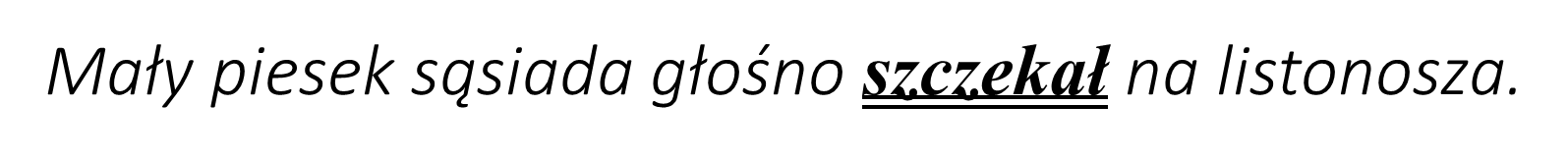 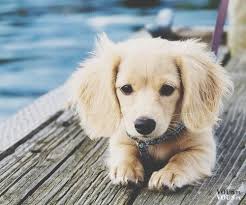 Krok 2. Sprawdź, kto jest wykonawcą czynności. W ten sposób znajdziesz podmiot. Podkreśl go pojedynczą linią.
Krok 3. Tworzymy wykres.
co robił?
piesek                                 szczekał
                        kto?
zapisujemy orzeczenie po prawej  stronie
rysujemy strzałkę w lewo
 na końcu strzałki wpisujemy podmiot
rysujemy strzałkę w drugą stronę – od podmiotu do orzeczenia
zapisujemy nad strzałkami odpowiednie pytania
Krok 4. Widzimy że w zdaniu są jeszcze inne wyrazy. Zastanówmy się, na jakie pytanie odpowiadają i który wyraz określają.
co robił?
piesek                         szczekał
                     kto?

                            jak?               na kogo?

              głośno             na listonosza
od orzeczenia rysujemy strzałki w dół;
przy strzałkach zapisujemy pytania do orzeczenia;
 wpisujemy wyrazy, które są na nie odpowiedzią.
Krok 5. W zdaniu zostały nam jeszcze jakieś wyrazy. Czego one dotyczą? Oczywiście podmiotu.
co robił?
      piesek                                   szczekał
                                      kto?

jaki?            czyj?                 jak?                  na kogo?

mały     sąsiada         głośno       na listonosza
Rysujemy strzałki w dół od podmiotu i stawiamy odpowiednie pytanie.
Wpisujemy wyrazy, które odpowiadają na pytania.
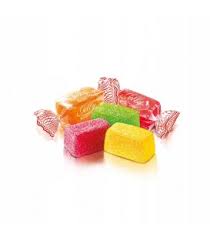 ZADANIE DLA WAS:
Stwórzcie podobny wykres do zdania:
Moja młodsza siostra podkrada mi cukierki.